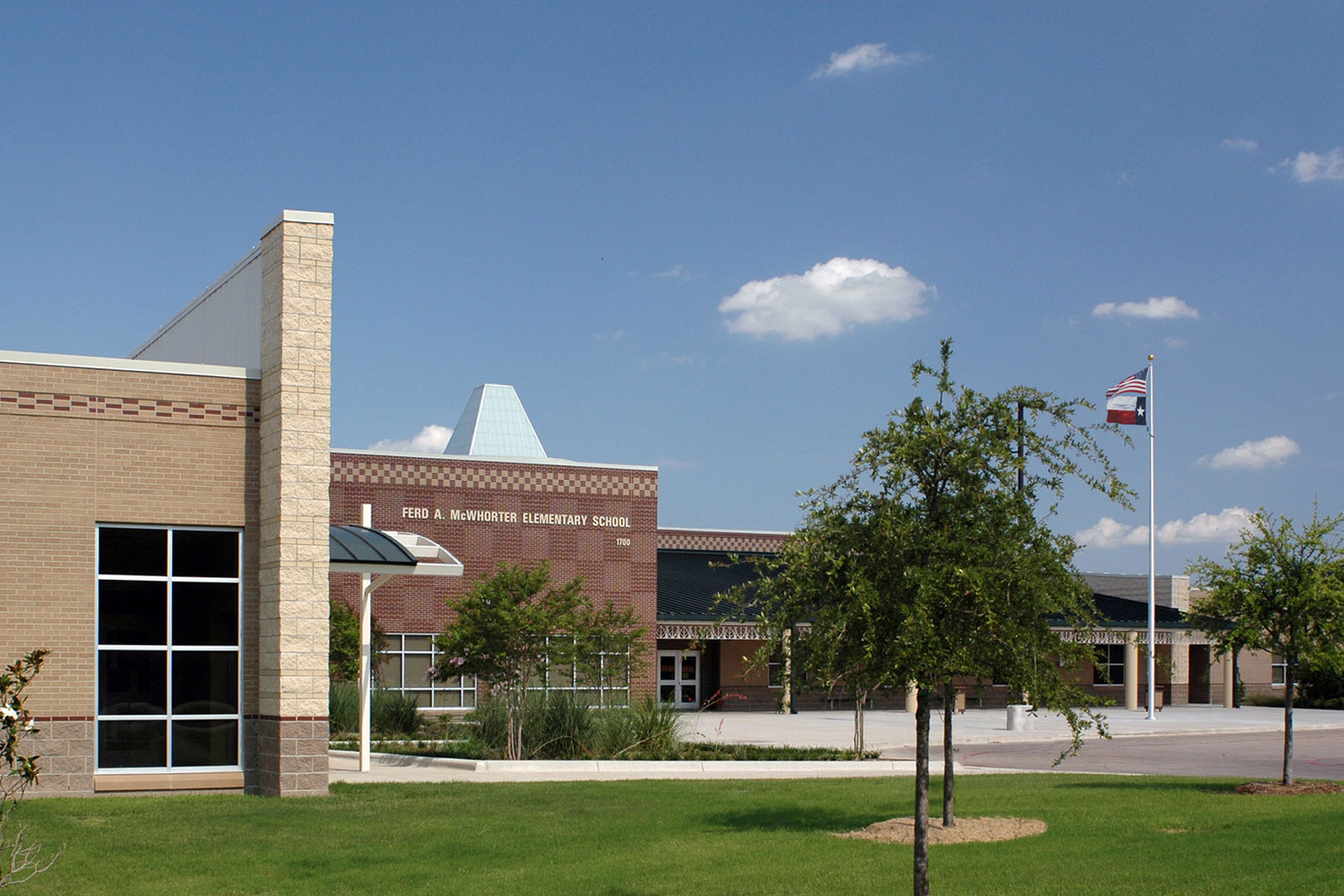 Who’s Who?
People who work at McWhorter who can help!
Mrs. Froning, Principal
Assistant Principals
Ms. Cluff
Mrs. Englert
Mrs. Seleznoff, Testing Coordinator
Nurse Fowler
Office Staff
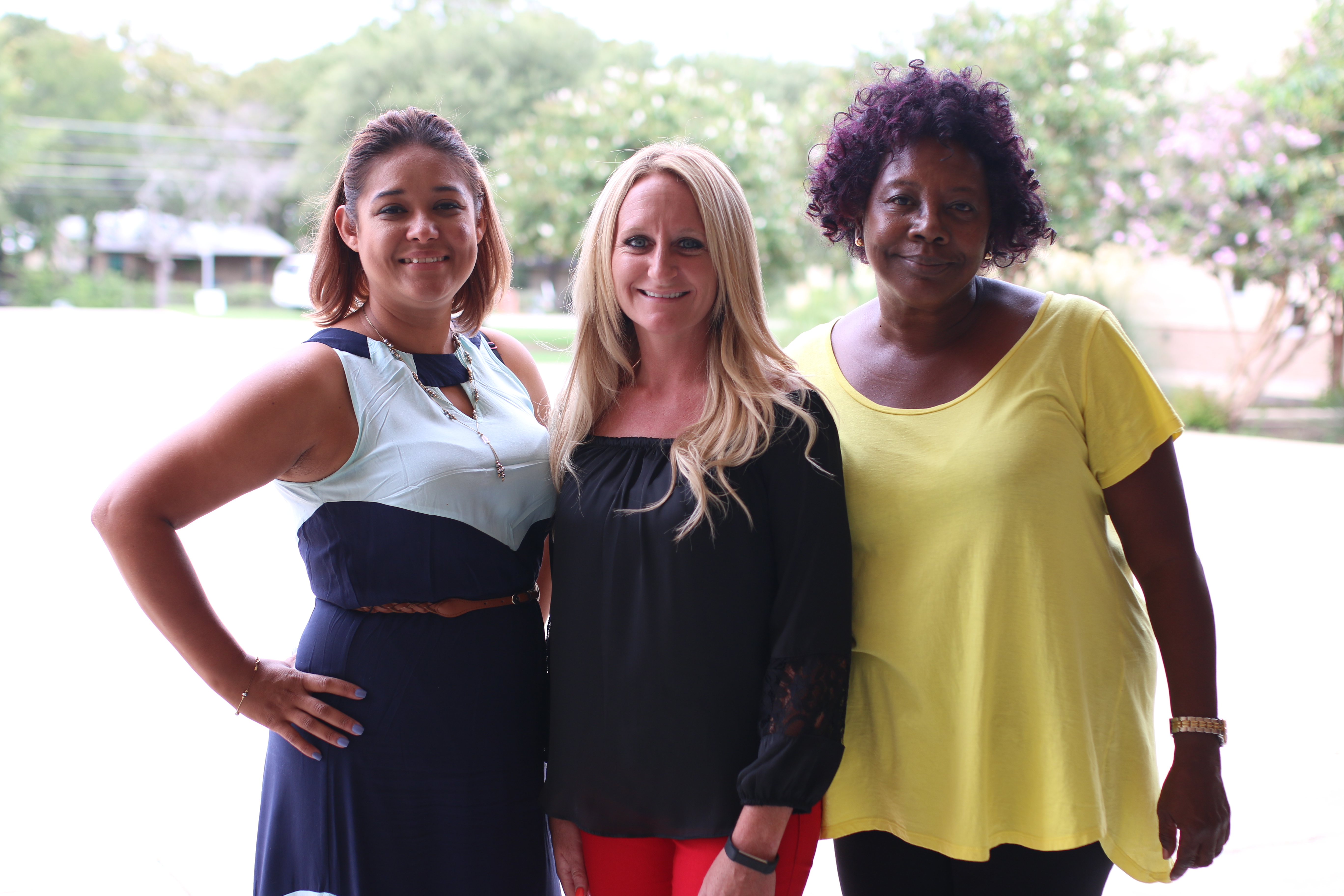 Ms. Tome, Mrs. Carpenter, Ms. Sharon
Dr. Robinson, Counselor
School Counseling Program
What does she do?
What does a counselor do?
Guidance lessons
Meet 1 on 1
Sad, mad, scared, something is bugging you
Talk, activity, art, play, sandtray
Groups
Help teachers and parents
How do I get to see the counselor?
Ask your teacher for a pass!  Teacher must sign it!
Let me know what kind of rock it is.  You can even write or draw something on the back!
I’ll see you right then, if I can, or call as soon as I’m available. I might even schedule times.
When you come to my office
Door open, off campus, privacy please
Can wait for up to 5 minutes
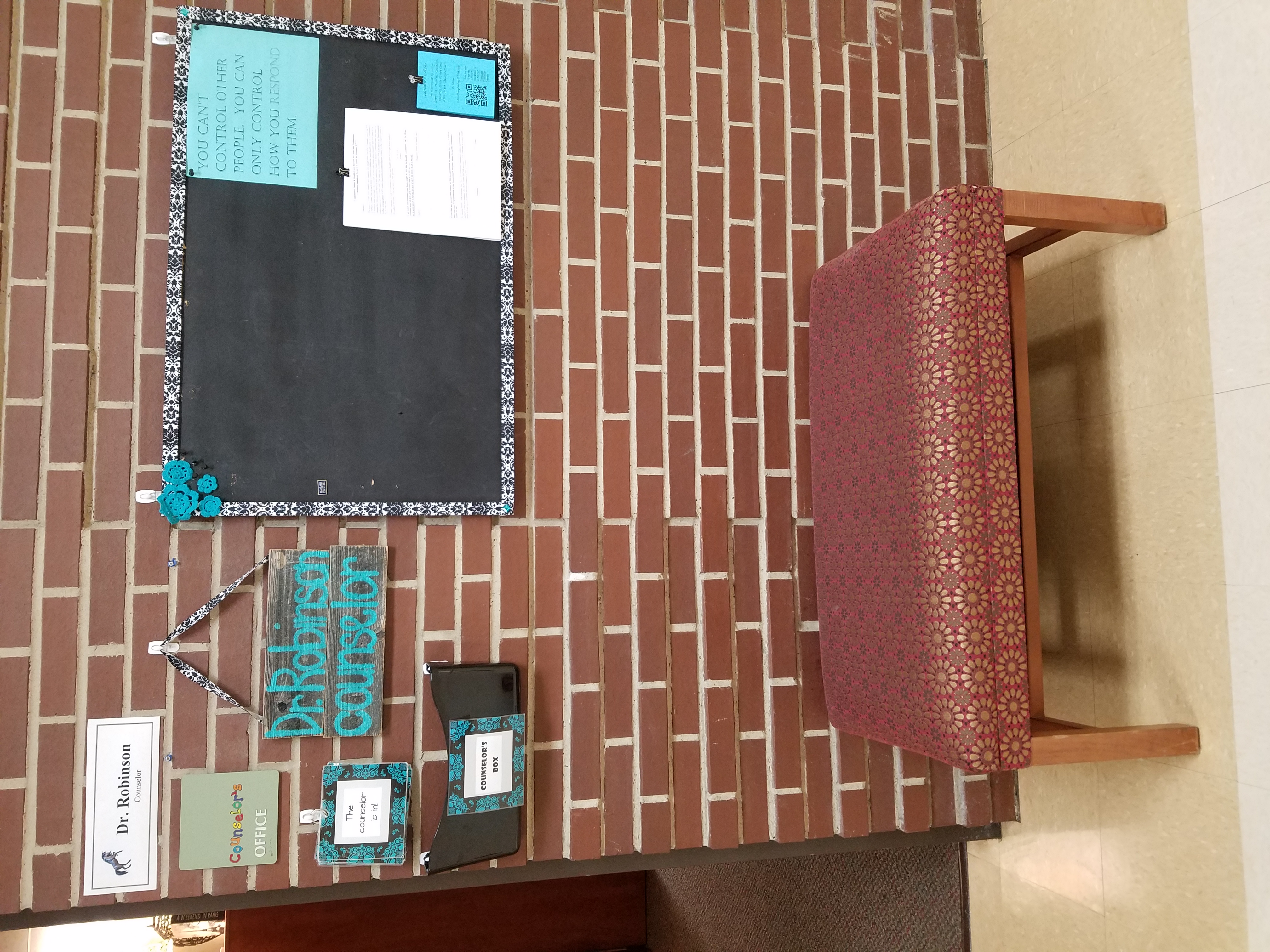 Don’t knock
Where I am/Schedule
Meeting with the counselor
What you say in here stays in here, unless someone is hurting you, you want to hurt someone, or you want to hurt yourself.
Character Counts
Each 6 weeks we will focus on a different character trait!
You can earn tickets for showing the character trait to be entered into a prize drawing.
You can also get a brag tag for showing the character trait!
We’re focusing on Respect first!